TIẾT 20: THỰC HÀNH TIẾNG VIỆT
 (LUYỆN TẬP NGHĨA CỦA TỪ, 
BIỆN PHÁP TU TỪ)
HOẠT ĐỘNG 1: KHỞI ĐỘNG
Việc sử dụng các biện pháp tu từ trong văn, thơ có tác dụng như thế nào?
Tại sao chúng ta cần phải nắm vững nghĩa của từ? Muốn hiểu nghĩa của từ em cần dựa vào đâu?
1. Giải thích nghĩa của từ
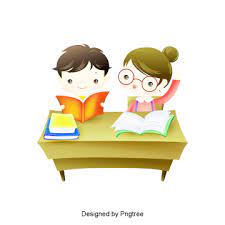 Thảo luận nhóm
HS thảo luận cặp đôi hoàn thành vào Phiếu HT số 1
Nêu cách giải thích nghĩa của từ.
Tìm nghĩa của từ “xuân” và phân biệt đâu là nghĩa gốc, đâu là nghĩa chuyển.
PHIẾU HỌC TẬP 1
(Giải thích nghĩa của từ)
PHIẾU HỌC TẬP 1
(Giải thích nghĩa của từ)
2. Nhận biết các biện pháp tu từ
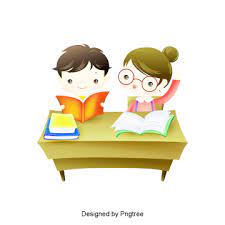 Thảo luận nhóm
HS thảo luận cặp đôi hoàn thành vào Phiếu HT số 14
Nêu khái niệm, tác dụng.
Chỉ ra phép tu từ được sử dụng trong câu thơ.
PHIẾU HỌC TẬP 2
(Nhận biết các biện pháp tu từ)
3: THỰC HÀNH
Đọc thầm bài tập 1, trang 47, xác định yêu cầu của bài:
Nhận xét về cách dùng từ “gặp” trong nhan đề bài thơ “Gặp lá cơm nếp”?
HS làm bài theo cặp bàn
Bài tập 1/tr.47:
+ Gặp có nghĩa là giáp mặt, tiếp xúc với nhau. 
Tác giả dùng từ “gặp” để thể hiện tình cảm, thái độ vui mừng, trìu mến của người lính. Gặp   lá cây cơm nếp như gặp lại người bạn cũ.
Đọc thầm bài tập 2, trang 47, xác định yêu cầu của bài:
Nêu cách hiểu về cụm từ “thơm suốt đường con” trong khổ 2 bài thơ “Gặp lá cơm nếp”
HS làm bài theo cặp bàn
Tìm nghĩa được nhà thơ sử dụng trong dòng cuối của khổ thơ.
Nêu nghĩa phổ biến của từ “thơm” vẫn thường dùng trong giao tiếp hằng ngày;
Bài tập 2/tr.47:
- Từ “thơm”:
+ Trong Từ điển tiếng Việt (Hoàng Phê Chủ biên), thơm có nghĩa là có mùi như hương của hoa, dễ chịu, làm cho thích ngửi.
+ Trong dòng cuối của khổ thơ, từ “thơm” không còn đơn thuần chỉ mùi hương dễ chịu - đối tượng cảm nhận của khứu giác nữa – mà đã trở thành một biểu tượng cho hương vị quê nhà, tình cảm gia đình trìu mến, thần thương theo mỗi bước chân của người 	lính.
Đọc thầm bài tập 3, trang 47, xác định yêu
 cầu của bài
1) Xác định nghĩa của từ mùi vị trong các cụm từ mùi vị thức ăn, mùi trái chín, mùi vị của nước giải khát,... 
2) So sánh với nghĩa của từ mùi vị trong cụm mùi vị quê hương.
HS làm bài theo cặp bàn
Bài tập 3/tr.47:
- Theo Từ điển tiếng Việt (Hoàng Phê Chủ biên), mùi có nhiều nghĩa:
+ gắn với các cụm từ mùi vị thức ăn, mùi trái chín, mùi vị của nước giải khát …là danh từ chỉ hơi toả ra từ vật, có thể nhận biết được bằng mũi. Vị cũng là một danh từ chỉ thuộc tính của sự vật, có thể nhận biết bằng lưỡi. Mùi vị trong những cụm từ mùi vị thức ăn, mùi vị trái chín, mùi vị của nước giải khát,... đều có nghĩa trên. 
+ Trong cụm từ mùi vị quê hương, từ mùi vị vừa mang nghĩa chỉ hương vị cụ thể, riêng có của quê nhà, vừa mang nghĩa trừu tượng, chỉ một sắc 	thái đặc trưng của quê hương, của một 	vùng miền.
Đọc thầm bài tập 4, trang 47, để HS nhận biết được nghĩa của từ ngữ trong ngữ cảnh cụ thể. Xác định yêu cầu của bài:
1) Nhận xét về cách kết hợp từ “chia đều nỗi nhớ thương”.
2) Hiệu quả của việc kết hợp từ.
HS làm bài theo cặp bàn
Bài tập 4/tr.47:
“Chia đều” + Danh từ chỉ sự vật cụ thể như: bánh kẹo, sách vở….
Nhà thơ Thanh Thảo: “Chia đều” + Cụm từ chỉ khái niệm trừu tượng: “nỗi nhớ thương”.
Hiệu quả: giúp người đọc cảm nhận được nỗi nhớ thương một cách cụ thể, không còn là khái niệm trừu tượng, vô hình, không thể nắm bắt bằng giác quan, không thể đong đếm được.
Cách kết hợp từ ngữ đặc biệt giúp nhà thơ diễn tả được chiều sâu tâm tư, tình cảm của người lính trên đường ra mặt trận. Họ ra đi vì mục đích lớn lao nhưng trong lòng vẫn đau đáu một nỗi nhớ thương hướng về nơi “giếng nước”, “gốc đa” quê nhà. Trong Khúc Bảy - Chương 1: Chiếc áo ngắn, trường ca Những người đi tới biển, Thanh Thảo từng viết rất xúc động về nỗi day dứt riêng chung ấy: Chúng tôi đã đi không tiếc đời mình/ (Nhưng tuổi hai mươi làm sao không tiếc)/ Nhưng ai cũng tiếc tuổi hai mươi thì còn chi Tổ quốc...
2. Nhận biết và nêu tác dụng của biện pháp tu từ
HS theo dõi, đọc thầm bài 5 trang 47 nêu và thực hiện yêu cầu của bài:
1) Tìm phép tu từ được sử dụng trong câu văn;
2) Nêu tác dụng.
Bài tập 5/tr47:
GV yêu cầu HS theo dõi, đọc thầm bài 6 trang 47, 
nêu hiệu quả của biện pháp tu từ nhân hoá.
Bài tập 6/tr47:
HƯỚNG DẪN TỰ HỌC
Hoàn thiện đầy đủ các bài tập vào vở;
Đọc phần Tri thức ngữ văn về thể thơ bốn chữ và năm chữ để chuẩn bị cho tiết Tập làm thơ.